Doğu Akdeniz ÜniversitesiBilgisayar Ve Teknoloji Yüksek Okulu
EETE233 MikrodenetleyicilerArduino ile Programlama
Konu 1
Arduino Dünyasına Giriş
Dersin Amacı
Bu dersin amacı,
Fiziksel programlama
Gömülü Sistemler
Açık Kaynaklı Donanımlar
Arduino Çeşitleri ve Shield’leri
hakkında bilgi sahibi olmaktır.
Fiziksel Programlama
Fiziksel programlama yazılım ve donanım kullanarak analog dış dünyayla veri alışverişi yapan fiziksel tasarlama işine verilen isimdir. Sensorler yardımıyla dış dünyayla iletişime geçilir. Analog olan veriler dijitale aktarılır ve yazılım sayesinde ne yapılacağına karar verilir.
Arduino fiziksel dünyayı algılayan ve kontrol edebilmek için kullanılabilecek basit bir bilgisayardır.
Basit bir mikroişlemci ve yazılım yazmak için bir geliştirme ortamına sahip basit bir fiziksel hesaplama platformudur.
Arduino anahtarları, sensorleri, motorları ve diğer fiziksel çıkışları kontrol etmek ve etkileşimli nesneler geliştirmek için kullanılabilir.
Dış dünya ile elektronik ve interaktif sistemlerin etkileşimleri.





Dış dünyaya ait fiziki büyüklükler algılayıcılar aracılığıyla elektronik dünyaya aktarılır.
Elektronik dünya analog ve dijital olarak iki bölüme ayrılıyor.
Analog elektronik sürekli ve sonsuz değer alabilen
Dijital elektronik ikili (binary) sayı sisteminde 1’ler ve 0’lardan oluşan sinyallerdir.
DIŞ DÜNYA
EYLEYİCİLER
INTERAKTIF SISTEM
SENSÖRLER
Gömülü Sistemler
Çok farklı tanımları olsa da gömülü sistemler belirli bir işi gerçekleştirmek için tasarlanmış donanım
Yazılım ve bazen de mekanik bileşenlerden oluşan 
Çoğu zaman kendisinden büyük bir sistemin içine gömülü olarak çalışan sistemlerdir
Otomobillerde, evlerde kullanılan elektrikli ev eşyalarında, otomasyon sistemlerinde ve çeşitli eğlence araçlarında kullanılmaktadır
Genel bir gömülü sisteme ait blok diyagram
BELLEK
EYLEYİCİLER VE ÇIKTI ELEMANLARI
SENSORLER VE GİRDİ ELEMANLARI
MIKRODENETLEYICI
Açık Kaynak Kodlu Donanımlar
Yazılımların kaynak kodlarının kullanıcılara üzerinde değişiklikler yapma hakkıyla birlikte verildiği açık kaynak kavramı donanım tarafında da bir donanıma ait bütün tasarım elemanlarının o donanımla birlikte üzerinde değişiklik yapma yapma ve serbestçe üretme haklarıyla beraber verilmesidir.
Arduino
Kökenleri Wiring ve Processing projelerine dayanır
Processing: Hiç programlama deneyimi olmayan kişilere programlama öğretmek amacıyla Casey Reas ve Ben Fry adlı araştırmacılar tarafından geliştirilmiş bir programlama dili aynı zamanda geliştirme ortamı
Wiring: Processing projesini temel alarak kolay bir şekilde interaktif sistemler geliştirilebilmesini sağlamak amacıyla geliştirildi.
Arduino projesi de Massimo Banzi liderliğindeki bir ekip tarafından Wiring temel alınarak üretildi.
Arduino projeleri tek başına geliştirebilir yada bilgisayar üzerinde çalışan yazılımlara bağlanabilir
Kendi board'unuzu yapabileceğiniz gibi tamamen hazır alabilirsiniz ve tamamen açık kaynak kodlu bir IDE'ye sahiptir
Bütün projelerin ortak özelliği programlama ve elektronik konusunda bilgisi sınırlı olan kişilere kolayca tasarımlar yapabilcekleri ortamın sağlanması
Neden Arduino?
Fiziksel ortam için birçok mikrokontrolör ve mikrokontrolör platformu mevcuttur. Örnegin Parallax BasicStamp, Netmedia's BX-24, Phidgets, MIT's Handyboard vs.. birçogu aynı fonksiyona sahiptir. Fakat hepsinin  programlanması oldukça zordur.Arduino ise programlamayı oldukça kolay hale getirir.Öğrenciler ve amatörler için büyük avantajlar sağlar.
Nedenleri ise
Ucuz olması: Arduino diger platformlarla karşılaştığında daha ucuzdur. Ayrıca kendiniz yapabilirsiniz
Çapraz platform olması: Arduino Linux,Windows ve MacOs ta çalışabilir. Çoğu mikrokontrolör sistemi Windows'la sınırlıdır
Basit ve Açık Programlama Ortamı: Arduino yazılımı yeni başlayanlar için oldukça kolay bir ortam sunar
Açık Kaynak olması: Gereksiz bir çok yazılıma para vermekten kurtarır ve devamlı gelişebilen bir ortam sunar
Arduino Çeşitleri ve Shield’leri
Arduino Uno
Arduino Mega
Arduino Lilypad
Arduino ADK
Arduino Ethernet
Arduino Bluetooth
Arduino Mini ve Mini Pro
Arduino Nano
Arduion Leonard
Arduino Esplaro
Arduino Due
Arduino kartlarının birçok çeşidi bulunmaktadır. Temel olarak bütün kartlarda benzer bileşenler olmakla beraber mikrodenetleyici modelleri, giriş/çıkış pinleri ve dahili modüllerin sayısı, boyut, çalışma gerilimi gibi farklılıklar vardır.
Temel olarak Arduino Uno alınsa bile diğer modellerle de kolaylıkla program yapılabilir.
Arduino’larda kullanılan mikrodenetleyicilerin temel özellikleri
PWM: Pulse Width Modulation (Sinyal Genişlik Modulasyonu)
Arduino Uno
AtMega328 mikrodenetleyici
USB bağlantı portu
Güç regülatörü
16 MHz kristal
Üzerindeki seri-USB dönüştürücü sayesinde USB portu üzerinden hem programlanabilmekte hemde bilgisayar ile seriportu üzerinden iletişim kurabilmektedir. Kart hem USB hemde adaptör girişinden beslenebiliyor
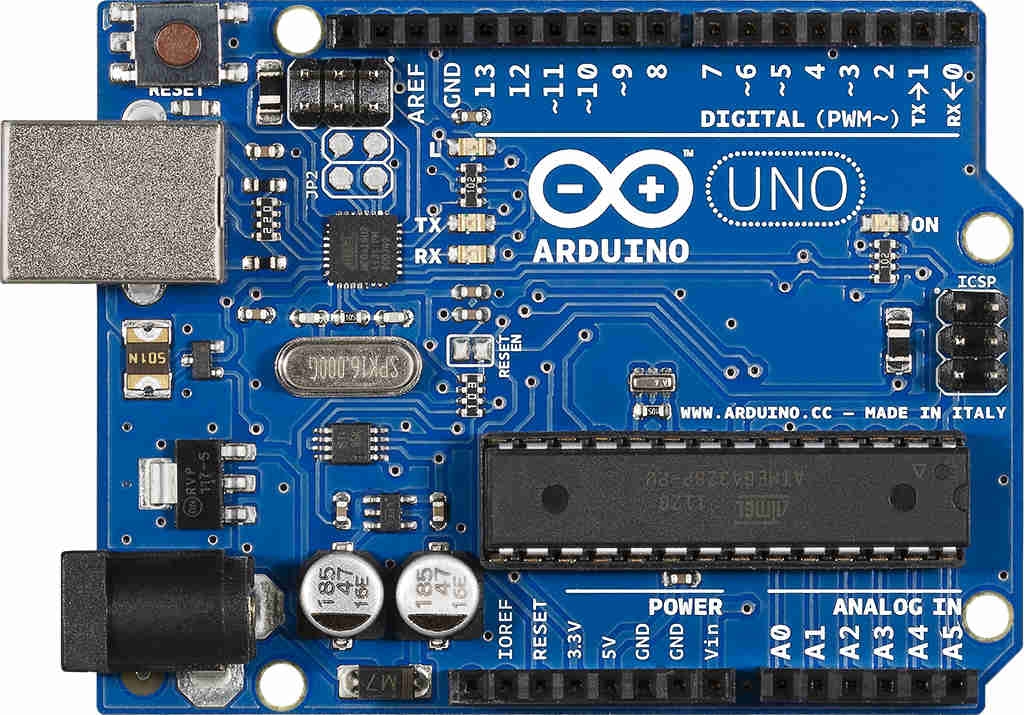 Arduino Mega
AtMega2560 mikrodenetleyici
54 dijital giriş-çıkış pini
16 analog giriş
16 MHz kristal
Daha fazla giriş-çıkış pini gerektiren uygulamalar için ideal. Hem USB hemde DC adaptör ile beslenebiliyor.
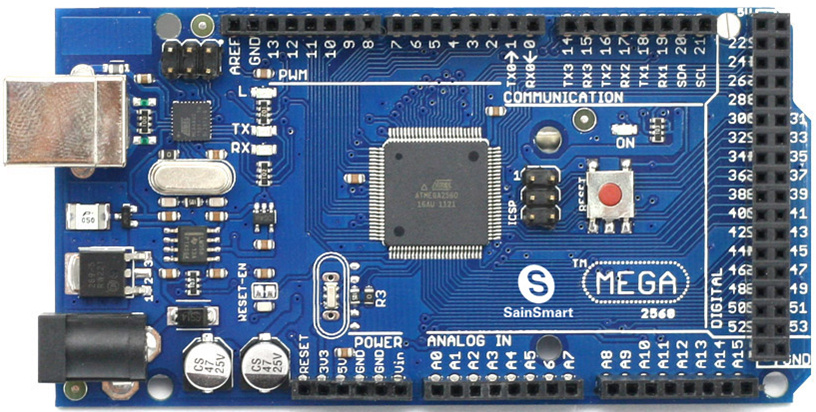 Arduino LilyPad
AtMega168V mikrodenetleyici
LilyPad elbiseler ve kumaş üzerine dikilebilecek şekilde tasarlanmıştır. Böylelikle giyilebilir şekilde tasarlanabilecek projelerde kullanılabilir.
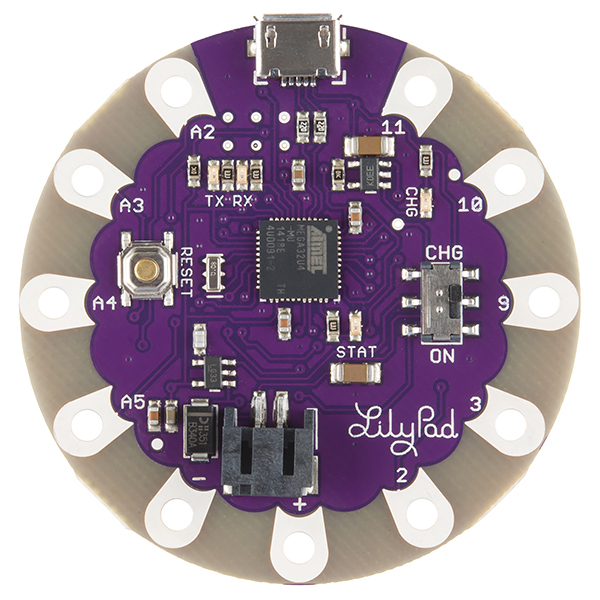 Arduino ADK
Temel olarak Arduino Mega olarak aynı olan bu model, üzerinde "host" özelliğiyle kullanılabilecek ekstra bir USB bağlantısı daha vardır. Bu bağlantı ile Android işletim sistemine sahip cep telefonları veya tabletlerle iletişim kurabilen projeler yapmak mümkün.
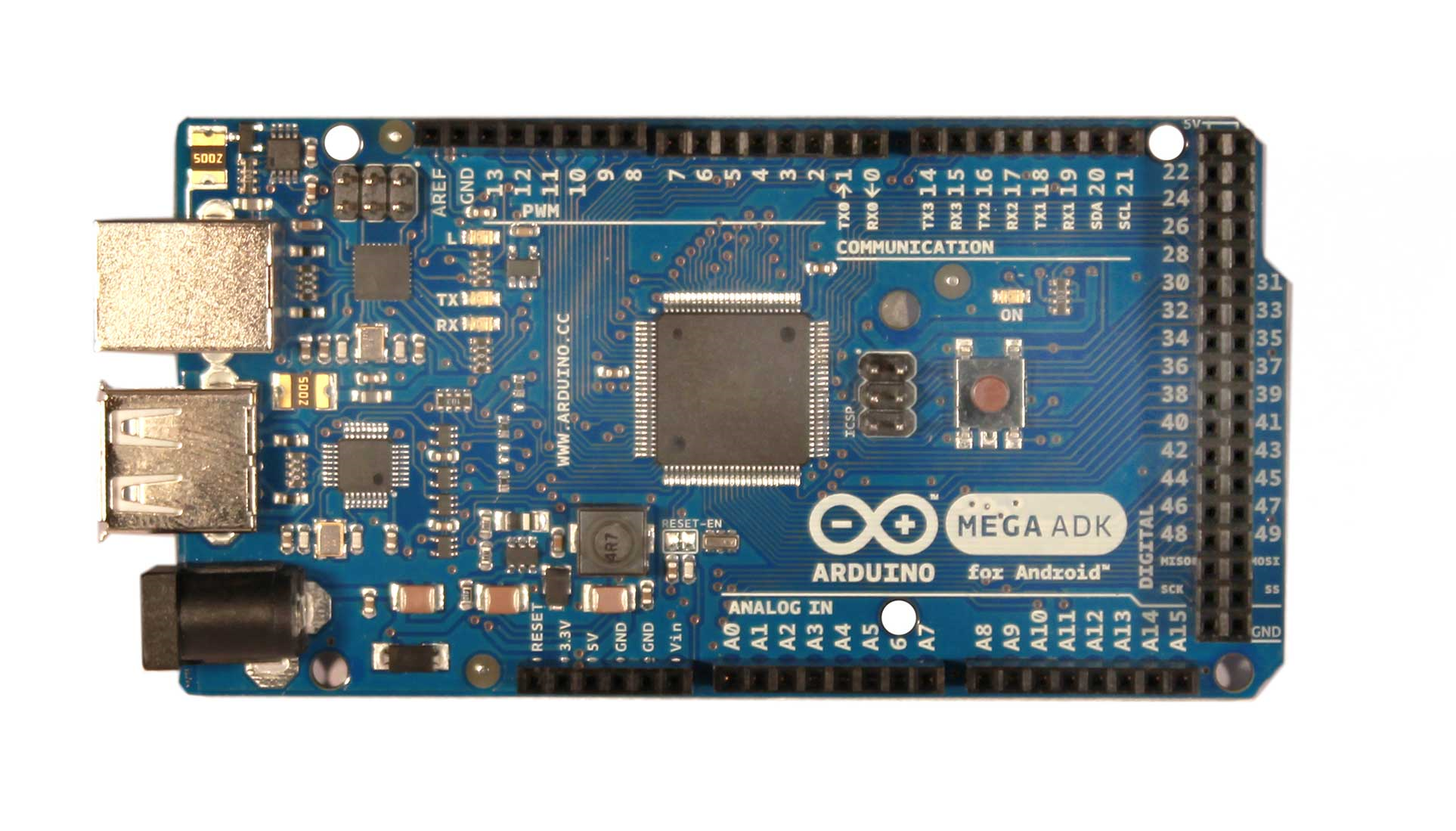 Arduino Ethernet
AtMega328 mikrodenetleyici
SD-kart yuvası
İnternet bağlantılı projeler yapabilmek için üzerinde bir ethernet çipi ve ethernet portu bulunuyor.
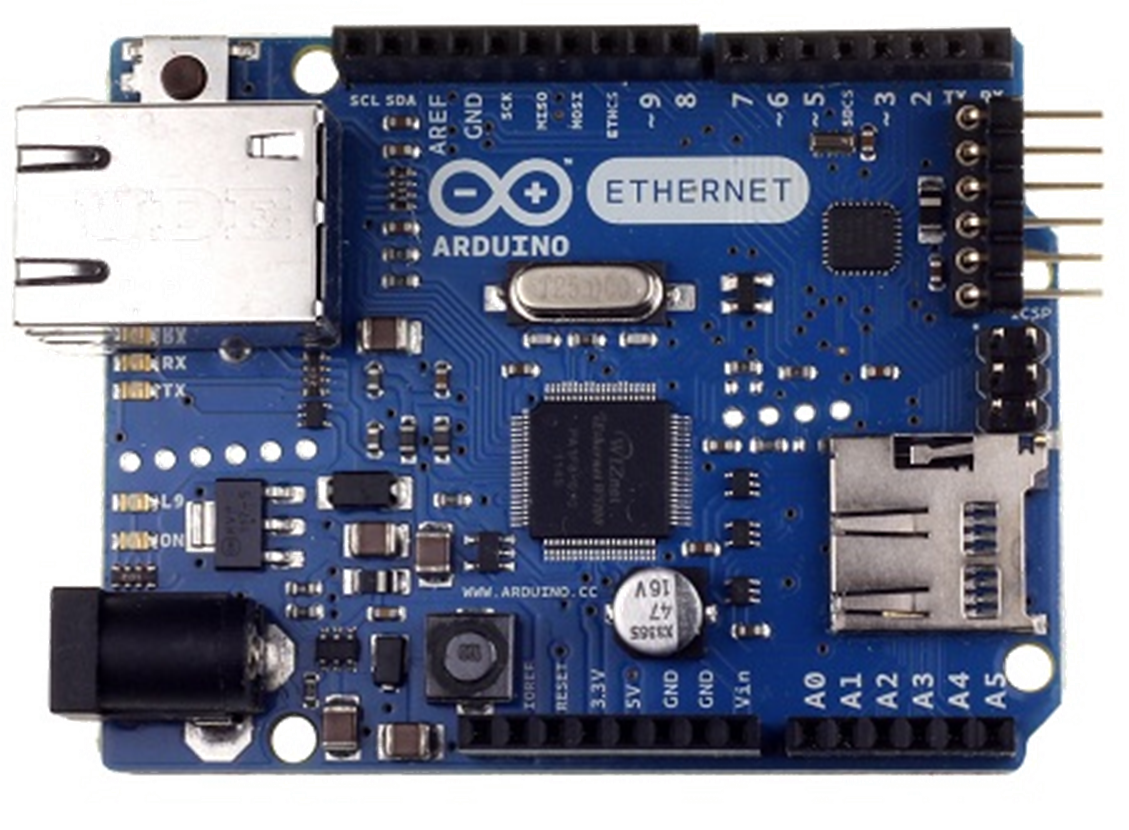 Arduino Bluetooth
Özellikle cep telefonlarında kullanılan Bluetooth protokolüyle haberleşen uygulamalar yapmak için ideal olan Arduino BT üzerinde bir Bluetooth modül bulunmaktadır. Bu modül aynı zamanda Arduino’nun da Bluetooth üzerinden programlanabilmesi için kullanılıyor.
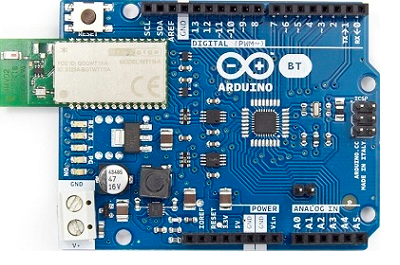 Arduino Mini ve Mini Pro
AtMega168 ve AtMega328 mikrodenetleyici
Devre tahtası üzerinde başka veya başka bir tasarıma entegre olarak çalıştırılabilecek şekilde tasarlanmışlardır.
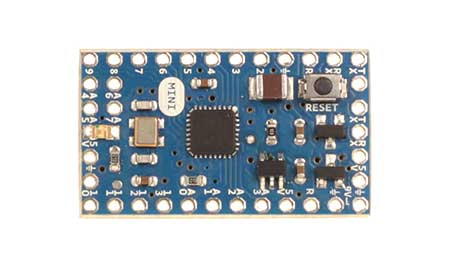 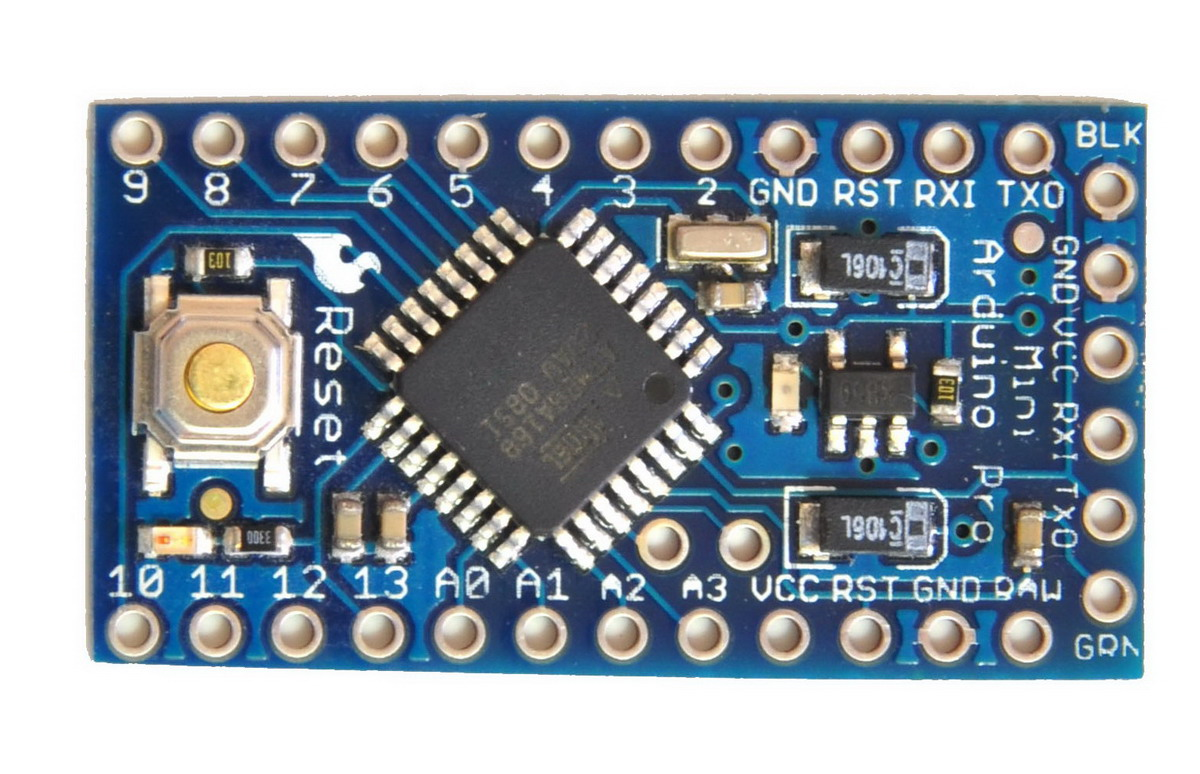 Arduino Nano
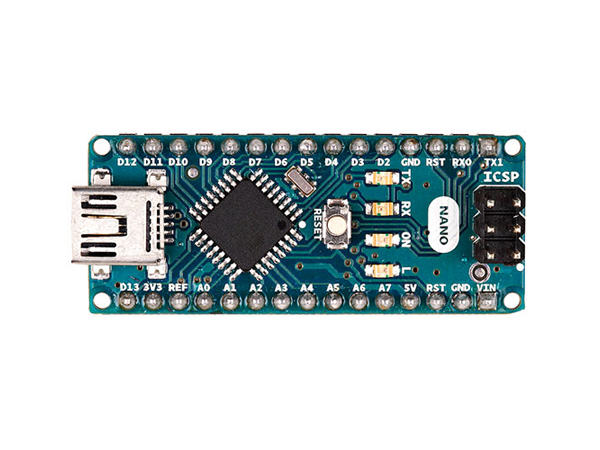 AtMega328 veya AtMega168 mikrodenetleyici
Gerilim regülatörü
Seri-USB çevirici çipi
USB üzerinden programlanabiliyor
Arduino Leonardo
AtMega32u4 mikrodenetleyici
20 dijital giriş-çıkış
12 analog giriş
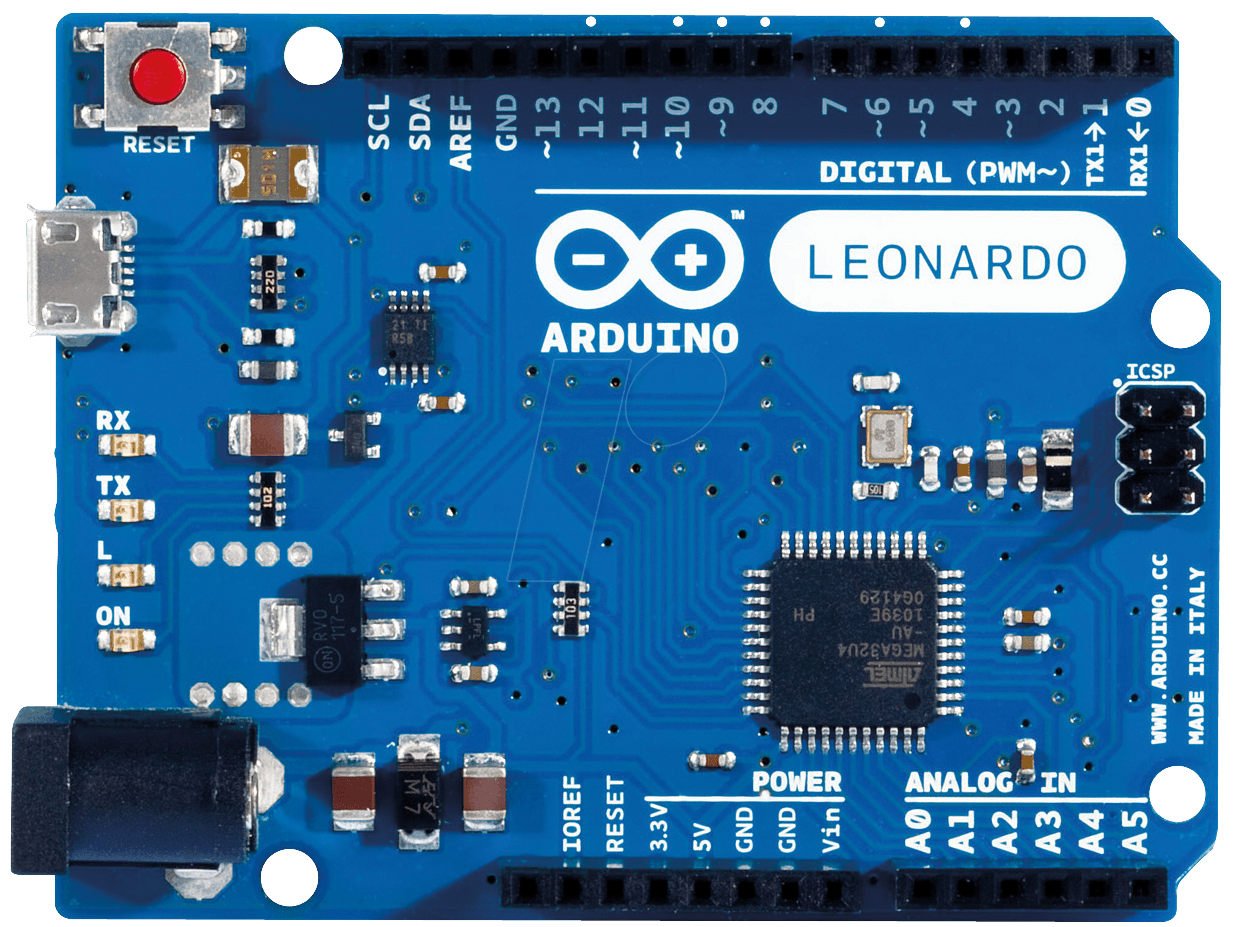 Arduino Esplora
AtMega32u4 AVR mikrodenetleyici
Kart üzerinde projeler için kullanılmak üzere çeşitli sensörler
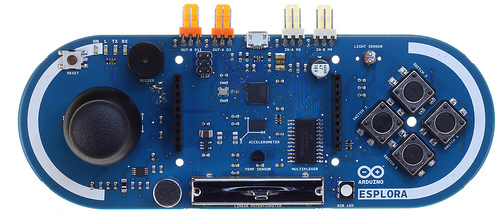 Arduino Due
32bit ARM Cortex – M3 Atmel SAM3x8e
Diğer arduino modellerinden farklı olarak 3.3V ile çalışmaktadır
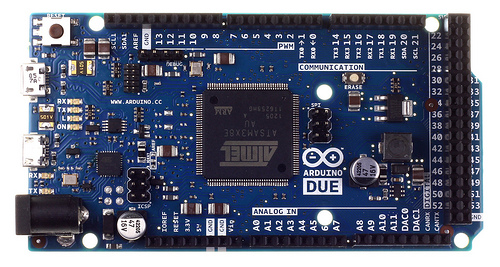 Arduino Donanım Eklentileri
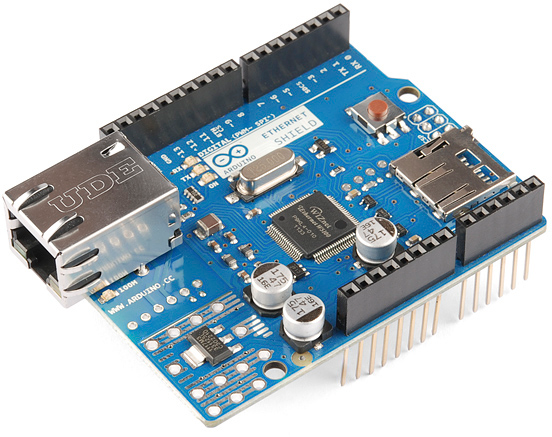 Arduino Ethernet Shield
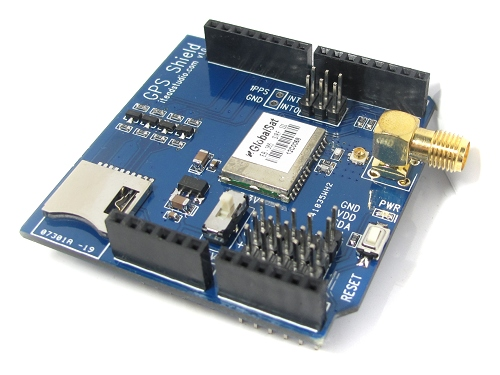 Arduino GPS Shield
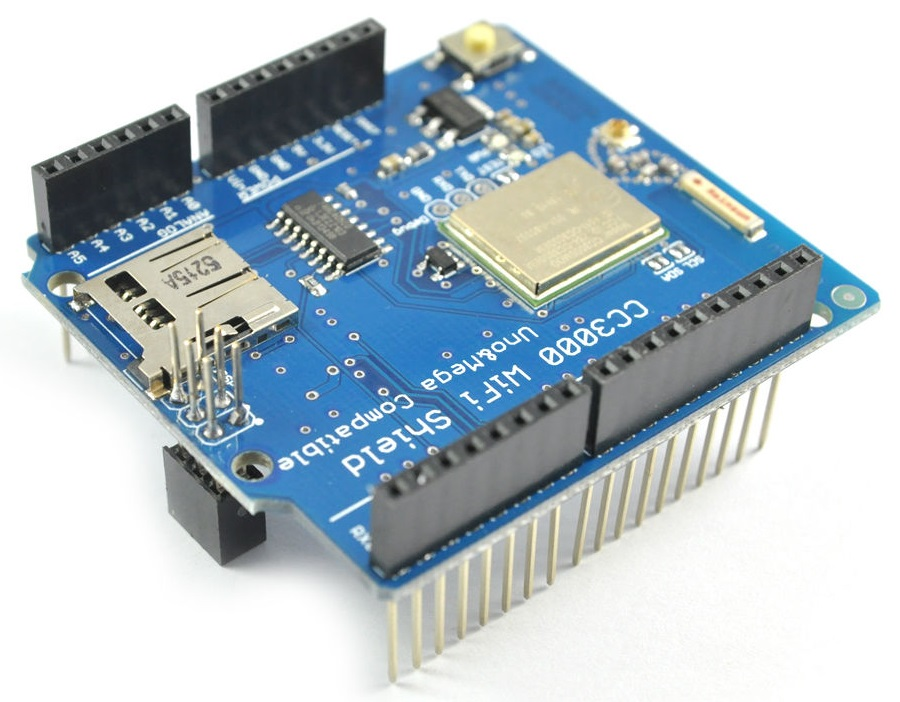 Arduino WiFi Shield